Beginning Diagraphs SH- words
By: Audrey Beggs
Question Board
Question 1
What Picture begins with the sh- sounds?
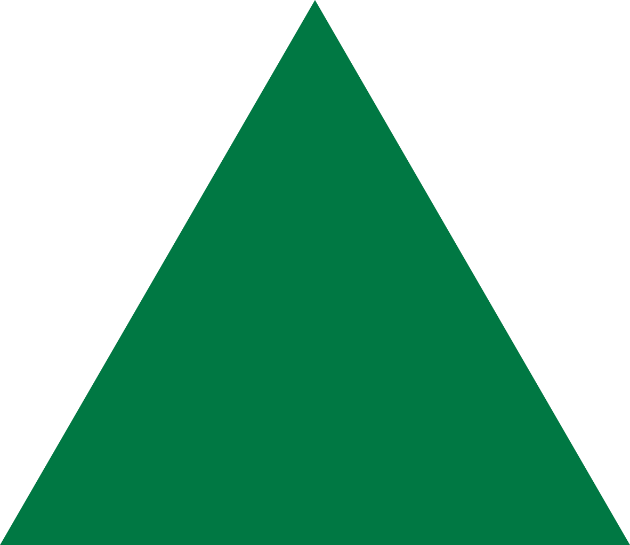 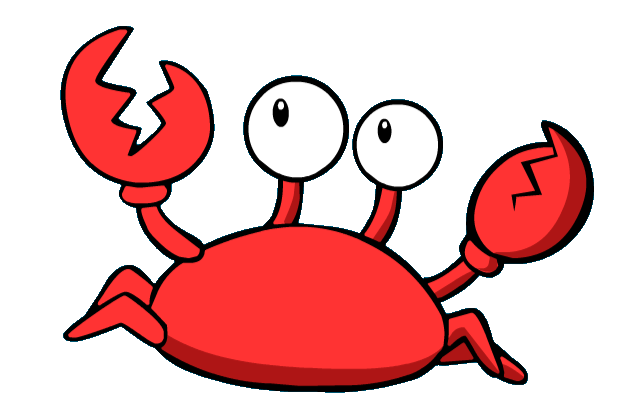 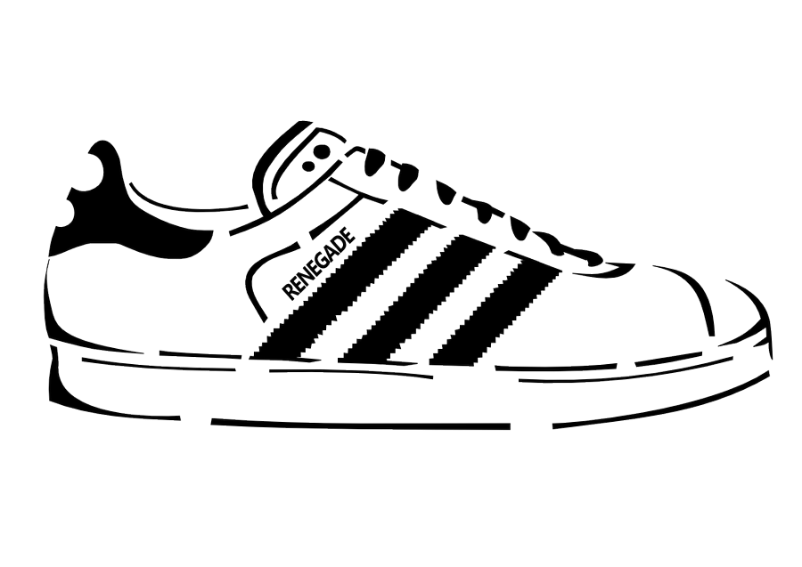 Back to Questions
Question 2
Which picture begins with sh- sound?
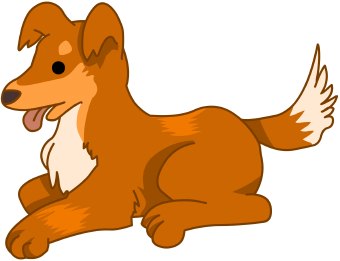 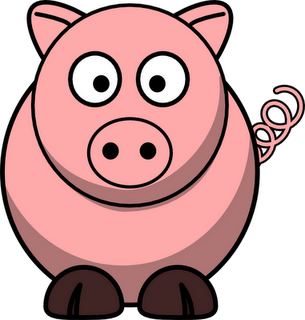 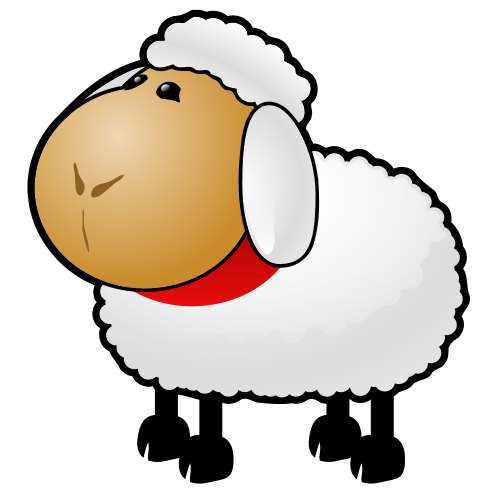 Back to Questions
Question 3
What picture begins with sh- sound?
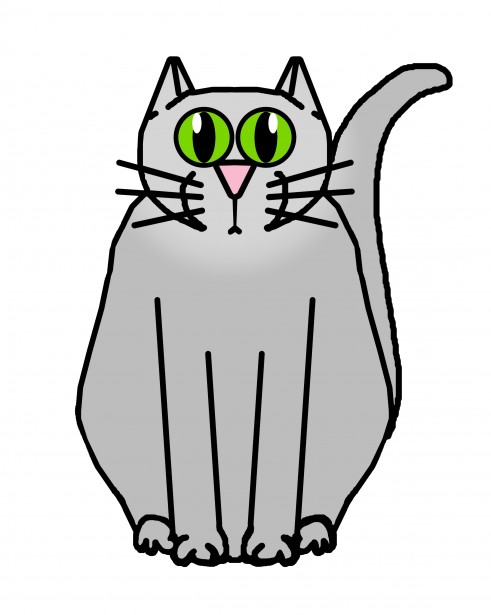 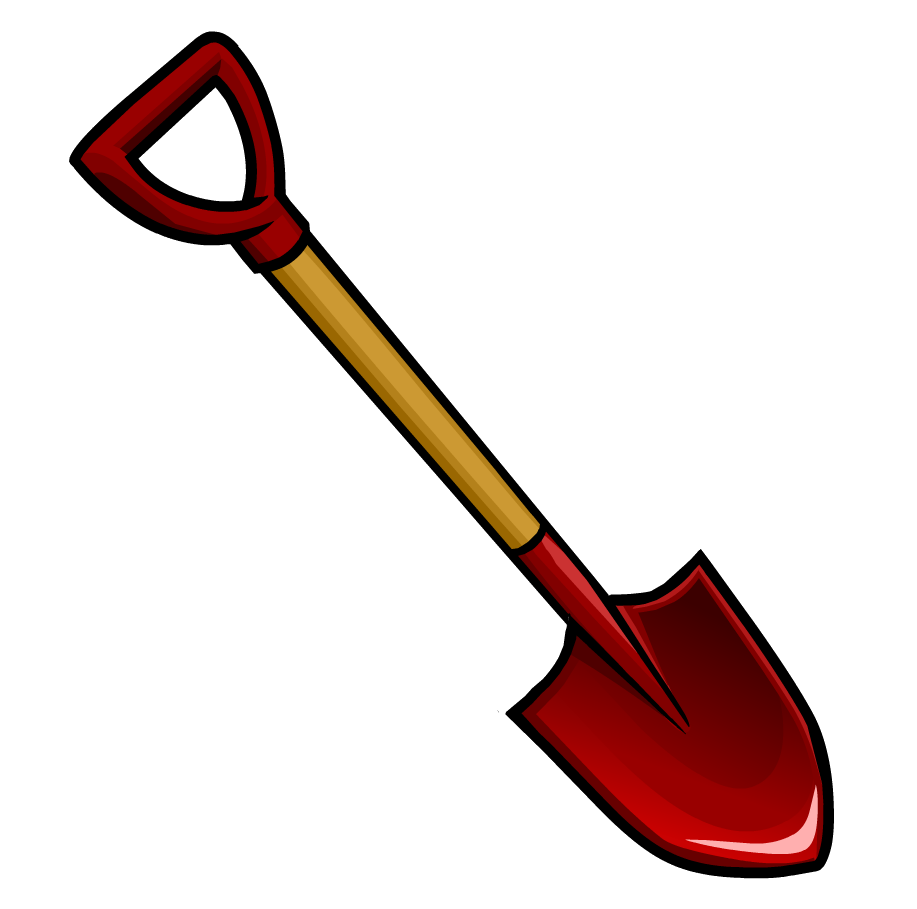 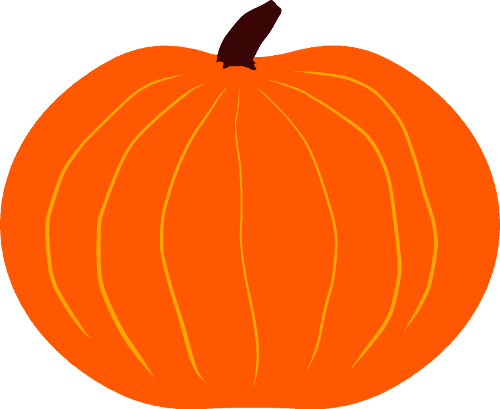 Back to Questions
Question 4
Which picture begins with sh- sound?
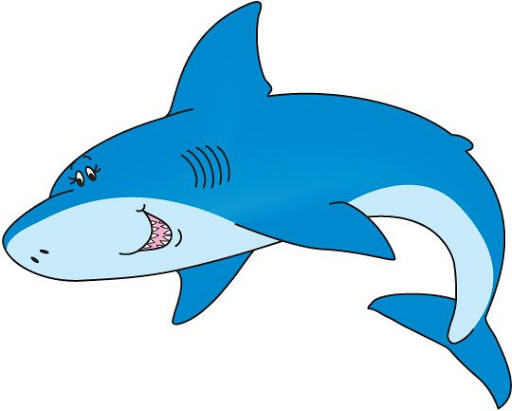 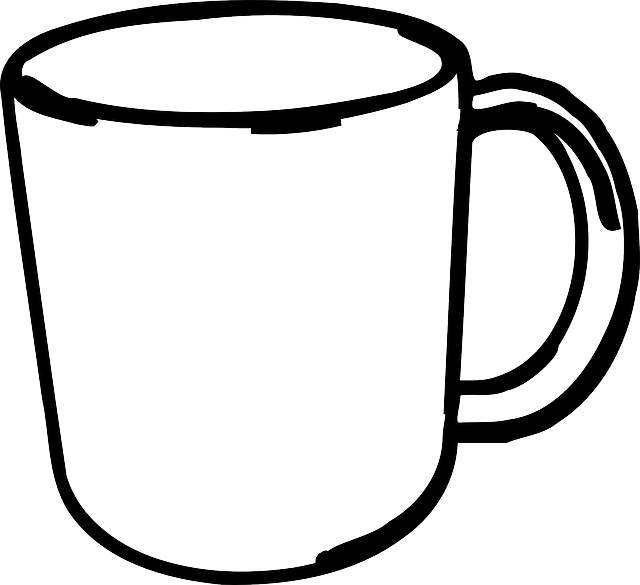 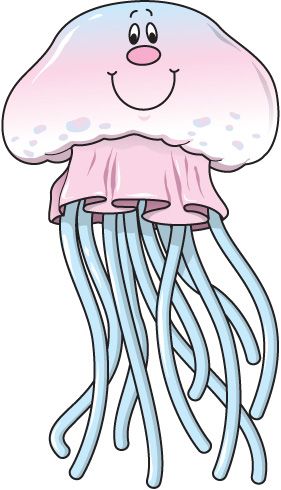 Back to Questions
Question 5
Which picture begins with the sh- sound?
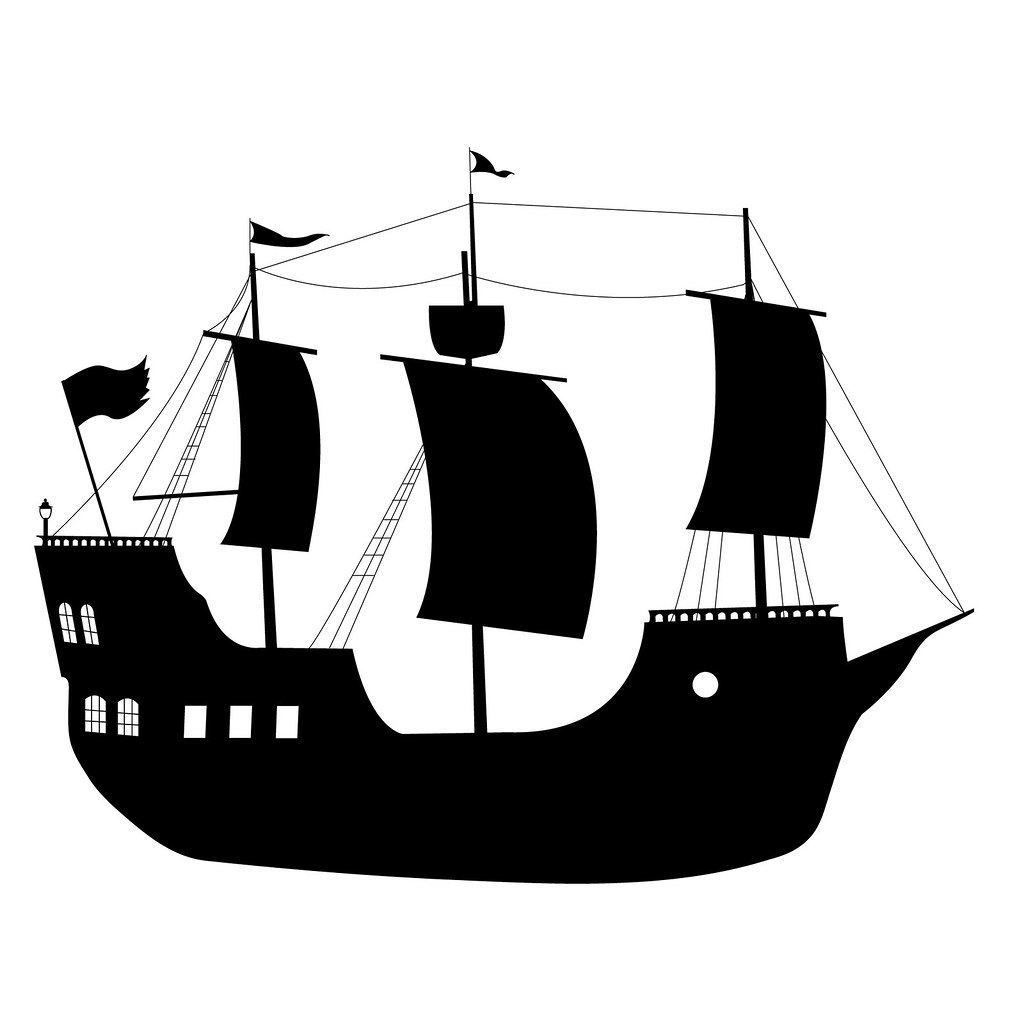 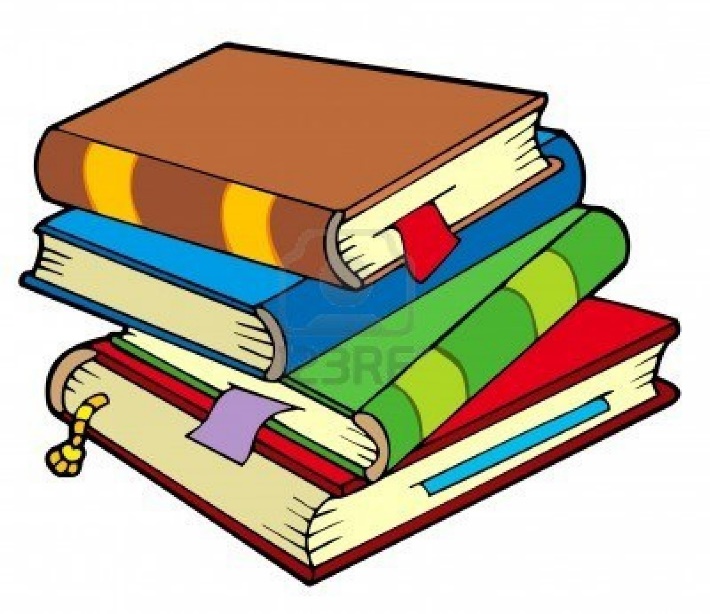 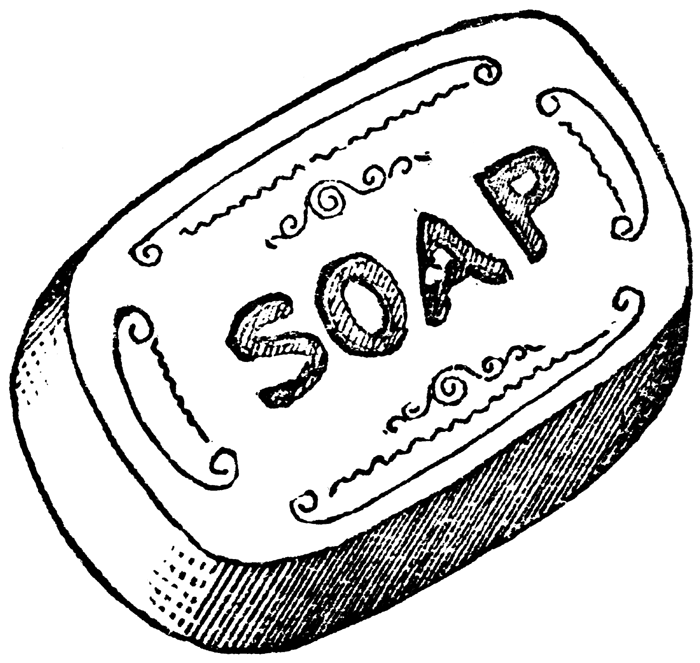 Back to Questions
Question 6
Which picture begins with the sh- sound?
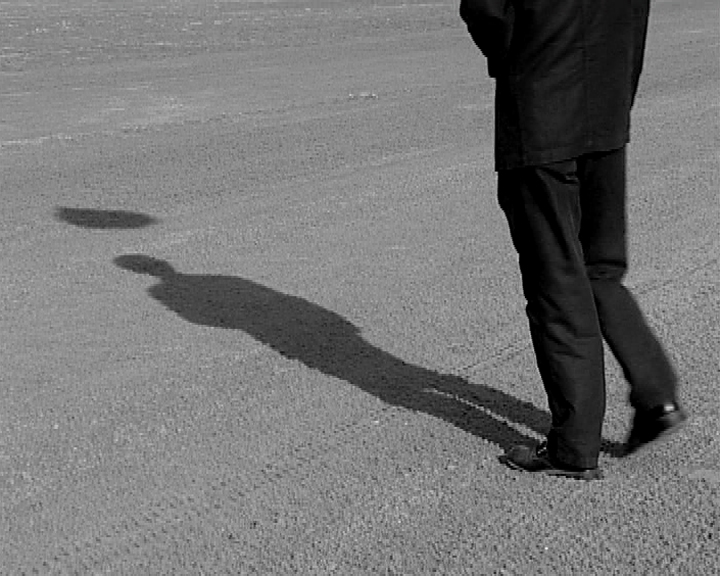 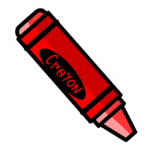 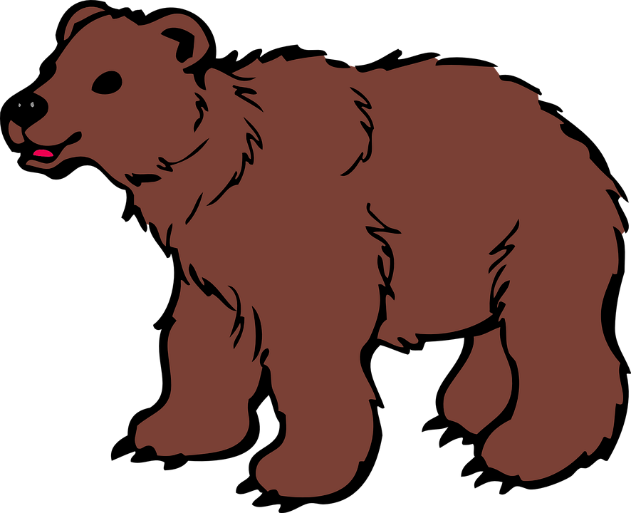 Back to Questions
Question 7
Which picture begins with the sh- sound?
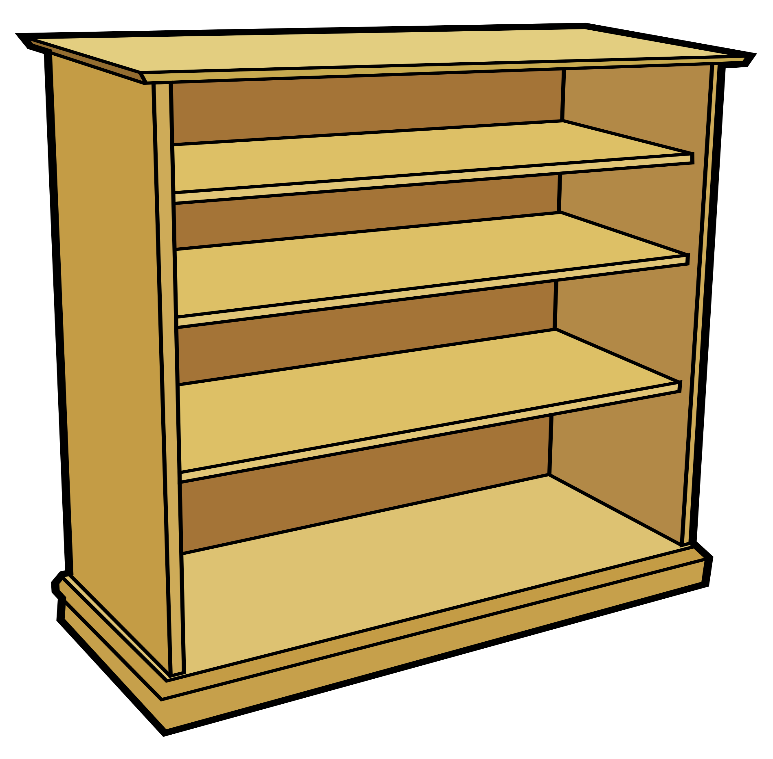 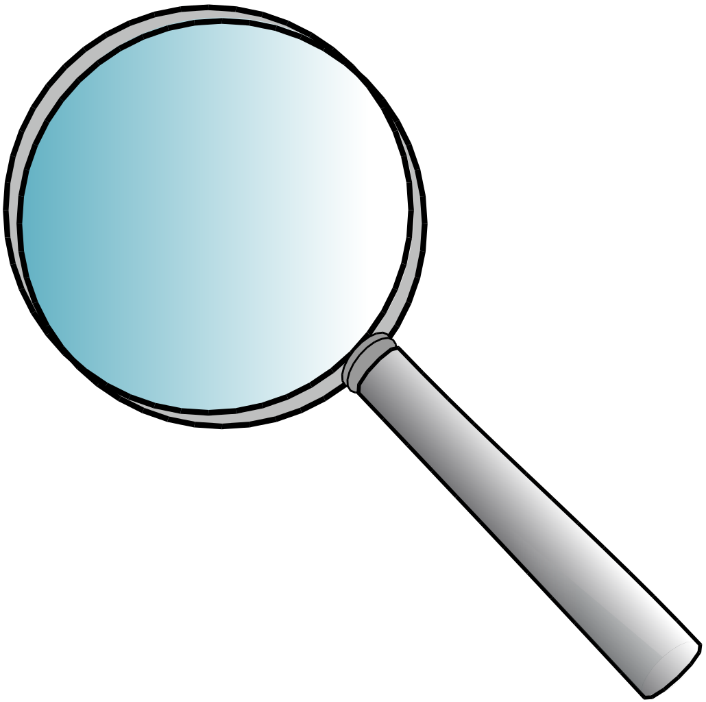 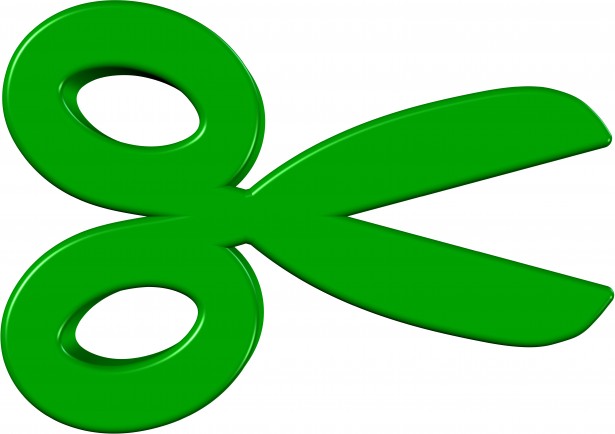 Back to Questions
Question 8
Which picture begins with the sh- sound?
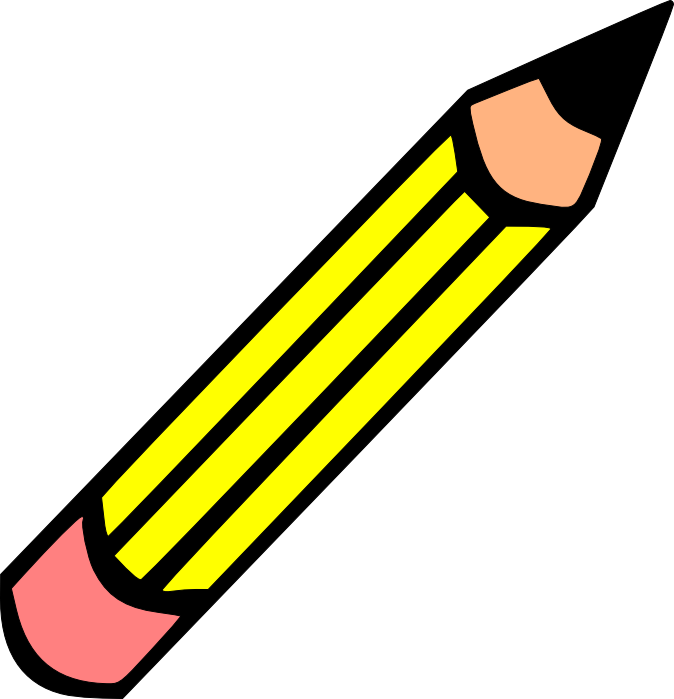 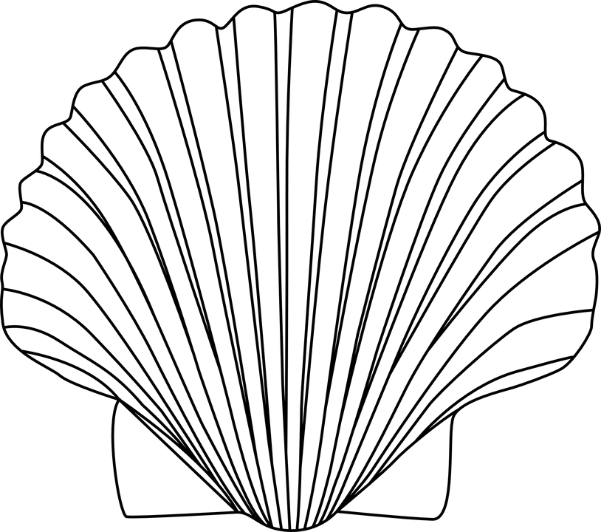 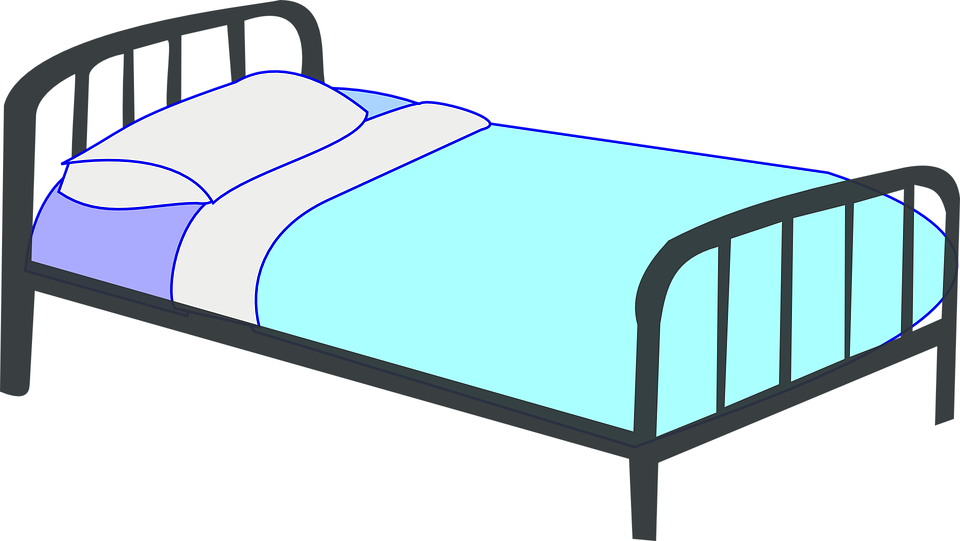 Back to Questions
Question 9
Which picture begins with the sh- sound?
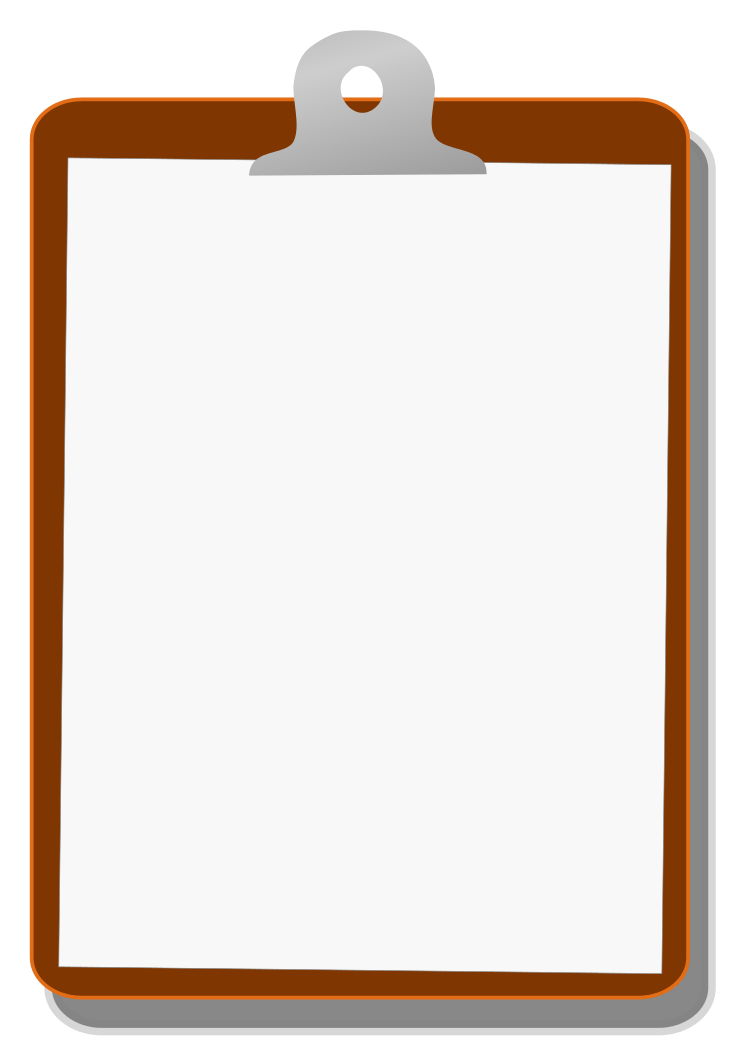 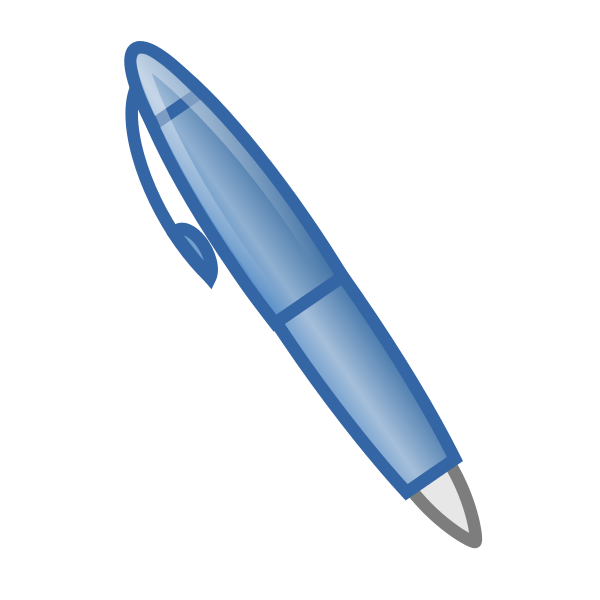 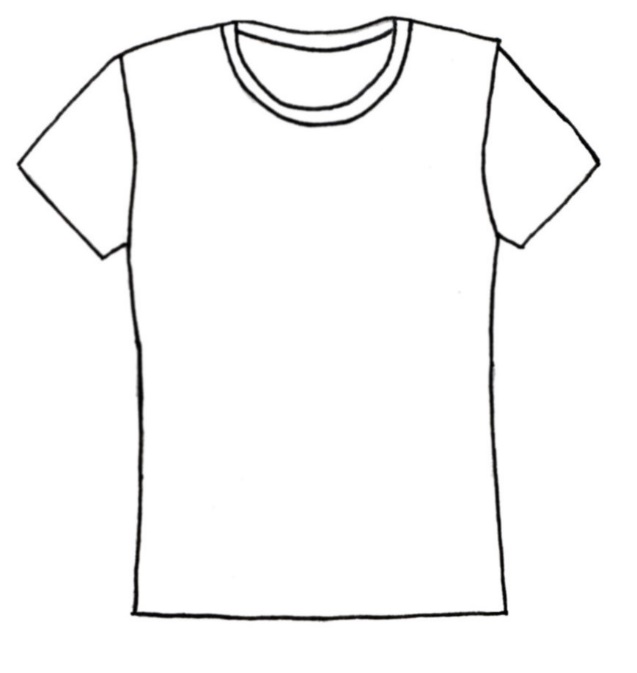 Back to Questions
This Photo by Unknown Author is licensed under CC BY-SA
Question 10
Which picture begins with the sh- sound?
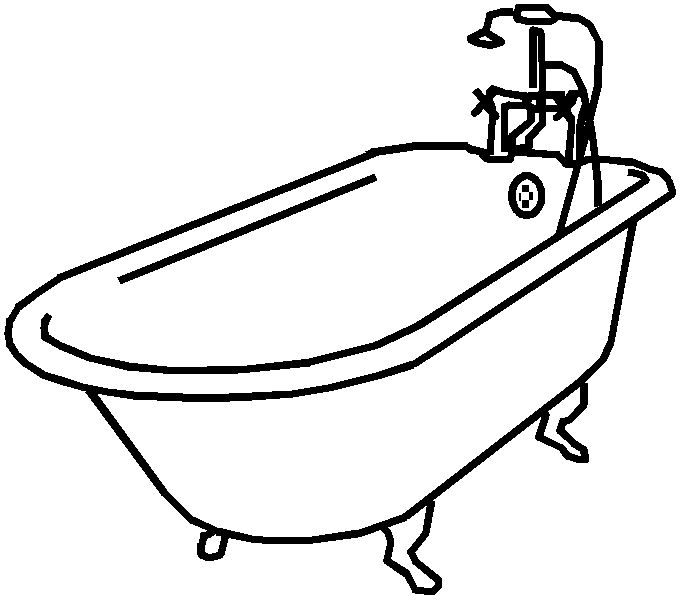 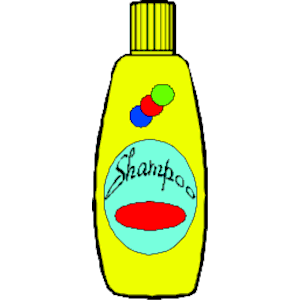 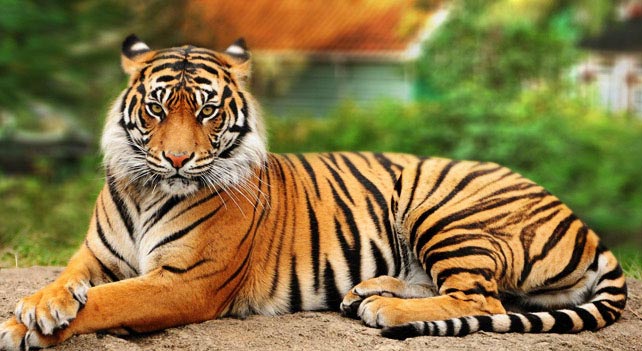 Back to Questions